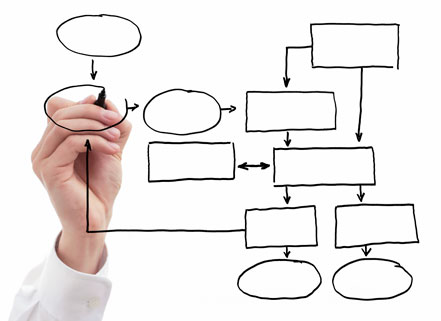 MIS 5121:Business Process, ERP Systems & ControlsWeek 8: Security 2 – Roles     Financial Processes and Controls 2
James BaranelloJames.Baranello@temple.edu
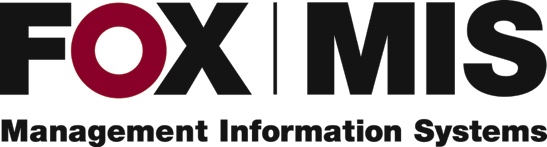 Video: Record the Class
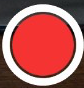 Class Logistics
Exercise 3 due Thursday October 26  end-of-day
Real World Control Failure Presentation
Schedule (you’re deadline) in Roster / Schedule / Teams
Post your responses as new ‘Post’ on blog
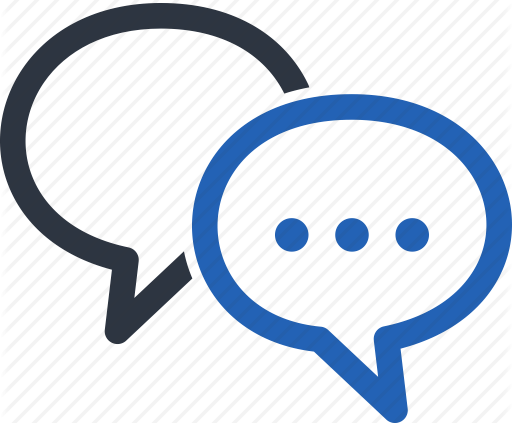 Discussion
Something really new, different you learned in this course in last week 
Questions you have about this week’s content (readings, videos, links, …)?
Question still in your mind, something not   adequately answered in prior readings or classes?
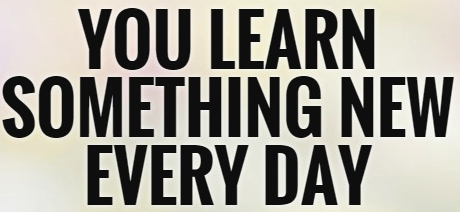 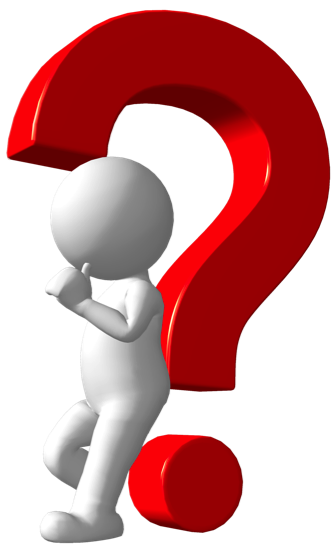 4
Security:  SAP Authorization Concept
5
Key Information Technology Risks
System Security
Information Security Administration
Background Processing (Batch vs. foreground: real-time)
Powerful User ID’s and Profiles
Instance Profile Security
Change Management (including Logs and Traces)
Table Security
Data Dictionary, Program and Development Security
Transport Security
Change Control
Data Migration
Data Interface
Firefighter access
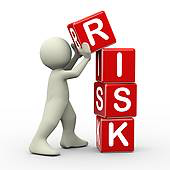 “Defense in Depth”Protective Layers Improve Security
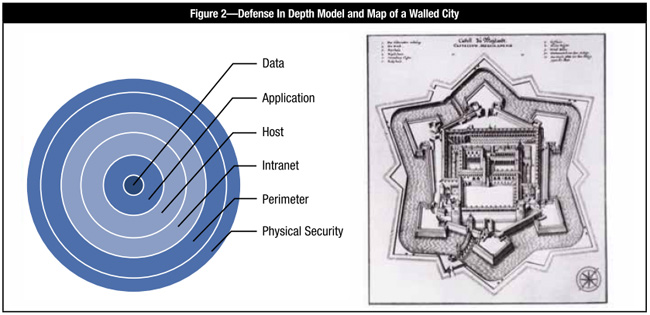 SAP Environment Security Components
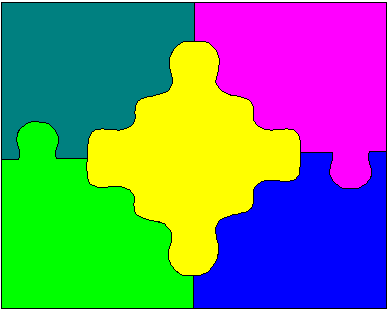 Network
Security
Workstation
Security
SAP
Application
Security
Operating 
System
Security
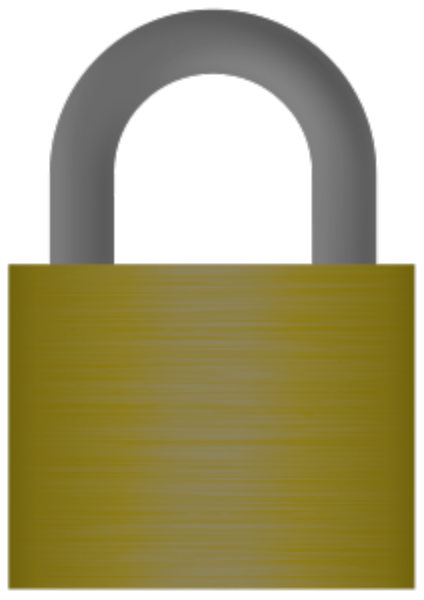 DataBase
Security
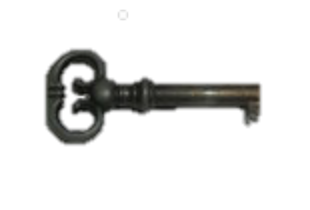 SAP Security: Key Concepts
Program
Lock: Authorization Object
Key Slot
Key
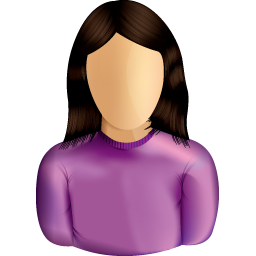 Imbedded In
Assigned To
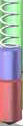 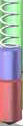 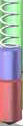 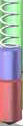 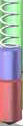 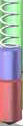 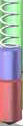 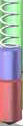 User ID
Authorization Values
Core: Authorization Checks
Tumblers: Authorization Fields
SAP Terminology
Transactions & Programs
SAP Security: Business vs. Technical View
Business View
SAP Technical View
Employee
Job
Task
Privileges
Activities
Business Structure
User Master Record
Roles / Profiles
Transaction Code in roles / profiles
Authorizations
Object
Fields
Values
SAP Security: Logic to Access
Check
Transaction
Code
“No Authorization for
Transaction Code ____
PASS
FAIL
“No Authorization for
Transaction Code ____
Activity …
System Element …
Check Object
PASS
FAIL
Within Program
“No Authorization for
Activity ….
System Element …
PASS
FAIL
Transaction Code Executed
SAP Security: Diagnosis
SU53: Display authorization data for failed checks
Identifies transaction checked (note sometimes SAP transitions to other transactions e.g. during drill downs)
Authorization objects and fields checked and values used / available
Helps identify ‘missing’ authorizations
FAIL
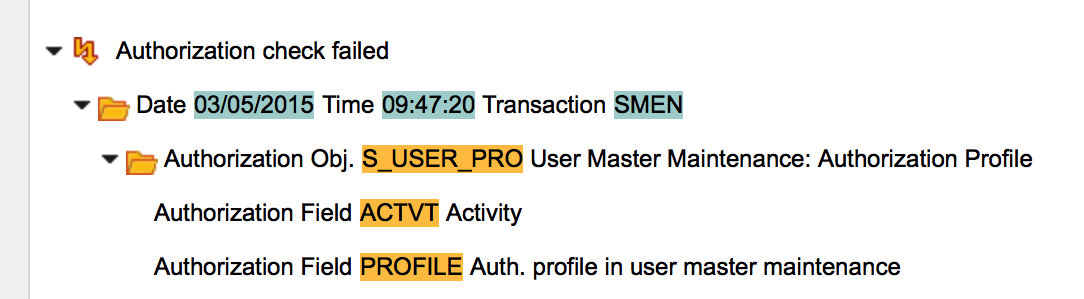 FAIL
FAIL
SAP Authorization Concept Overview
SAP Authorizations allow you to protect transactions and programs from unauthorized use
‘New’ custom transactions must include authorization objects to be controlled (if missing – open to every user)
Access must be explicitly granted through use of authorizations
Authorizations are assigned to roles (profiles) which in turn are assigned to User Master Records (User IDs)
Only users with active user master records can log onto system.  User IDs needed for:
Dialog: people via screens
System: batch processes
Communication / interfaces
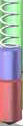 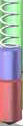 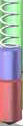 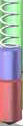 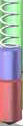 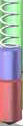 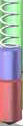 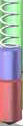 Transactions & Programs
Lock: Object
Core: Checks
Security Role Design (Continued):
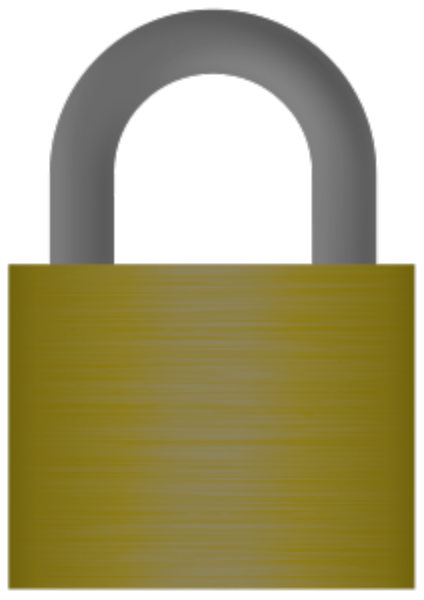 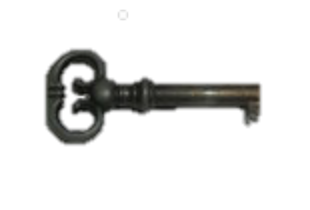 14
Business Role Concepts
Terminology:
Security Role - logical grouping of transactions performed in SAP within a discrete functional area. 
Business Role - collection of security roles. A Business role is a package of security roles that provide access. Business roles loosely relate to positions within the company.
15
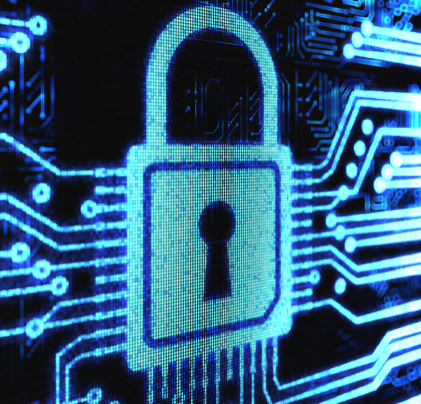 SAP Security Role Design
Business Role Definition: Job Level     Option A
Each person has 1 Business Role, Role contains all security roles needed for job
Must assign common transactions to many roles 
Increases risk of configuration error (role creation and maintenance)
More complex model (e.g. single T-code assigned to many users – why??)
Roles become very large
Small changes may require considerable ‘clean-up’
Large roles with may responsibilities difficult to manage
Higher risk of Segregation of Duties (SOD) compromise
Create almost identical access for multiple users /positions
Decreased control of consistency over security configuration

Job level security not standard methodology
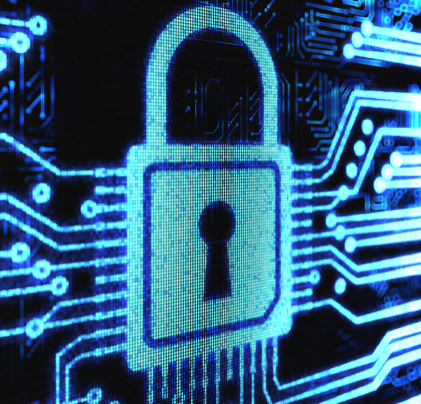 SAP Security Role Design
Business Role Definition: Task Level    Option B
Each person can have multiple Business Roles, Role contains all security roles needed related task
Common transactions in fewer roles 
One role adjustment automatically activated for all assigned users 
Less effort to configure & Maintain
T-code changes require less ‘clean-up’ because roles smaller
T-code adjustments occur less often (most changes involve only re-mapping of roles to users)
Simpler model -> less effort to configure & maintain
User maintenance (role assignment) more complex but more flexible
Higher risk of SOD gaps (check each person vs. each business role)
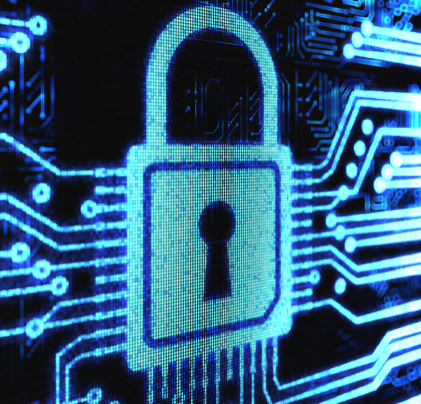 SAP Security Role Design
Managing the Tension
Role Complexity
User Role Mapping Complexity
Larger Roles
Smaller, more Roles
Maintenance ‘clean-up’
Simpler role maintenance
Risk of SOD in roles
Risk of SOD via multiple roles assigned
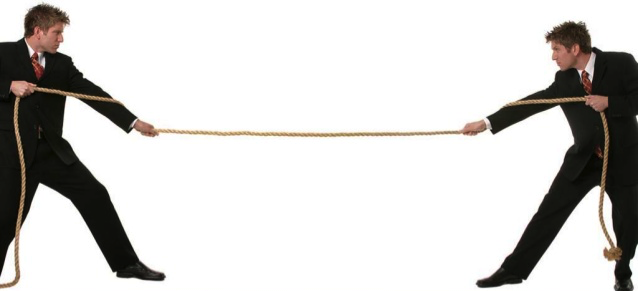 A: Job Based
B: Task Based
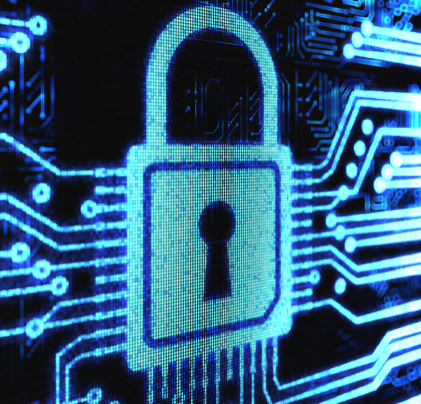 SAP Security Role Design
Managing the Tension
Role Complexity
User Role Mapping Complexity
Larger Roles
Smaller, more Roles
Maintenance ‘clean-up’
Simpler role maintenance
Risk of SOD in roles
Risk of SOD via multiple roles assigned
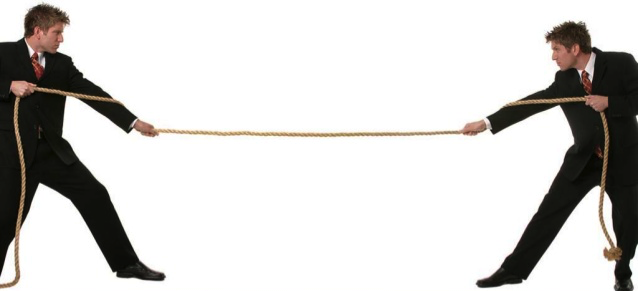 Unique Role Design – more roles
Global, standard Roles
Role Flexibility
User mapping Flexibility
Task Based
Job Based
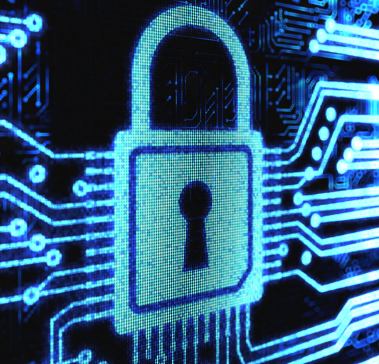 Security Design: Best Practices
Design security considering cost vs. benefit
Use Risk based approach to design security measures and build a controlled environment
Global design: standardized
Flexible model (anticipate future additions, changes)
Use ‘Least privilege access’
Create application specific roles consistent with organization roles
Leverage SAP pre-designed security roles if possible
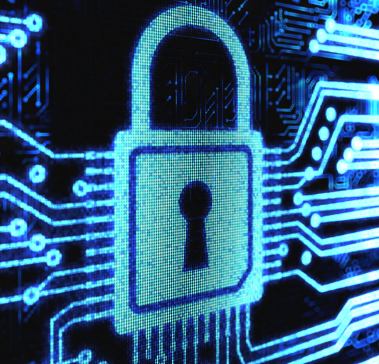 Security Design: Best Practices
Application security consistent with company policies, requirements, procedures (e.g. password expiration)
Minimize custom code (use ‘out of box’ functions if available)
Integrate security design / policies with all implementation threads / teams
Security Role Design Overview
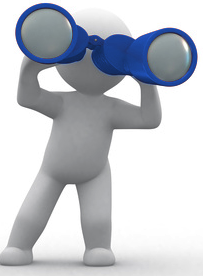 Job vs. Task level Definition
What are the trade-offs
Who / How to define?
Best Practices
Design from beginning
Standardization vs. flexibility
Least Privilege Access Concept
Addition Couple best practices
Question:Is ‘Ignorance’ a valid Security Technique?
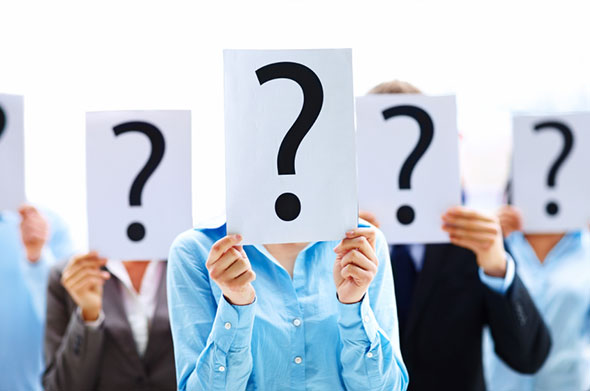 Answer:  In Two (2) Weeks
Finance: Overview
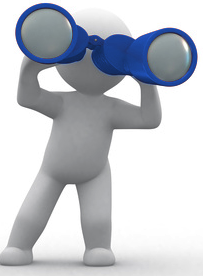 Risks / Controls in Finance 
Document Parking
Manual Transactions
Fixed Assets
1-time Business Partners
Key configuration: Company codes
Definition		Active vs. not (control tool)
Financial Master Data
Chart of Accounts
Tolerances
Real-time vs. Manual Postings
When each is used
How each is controlled
Reconciliation: Control tool
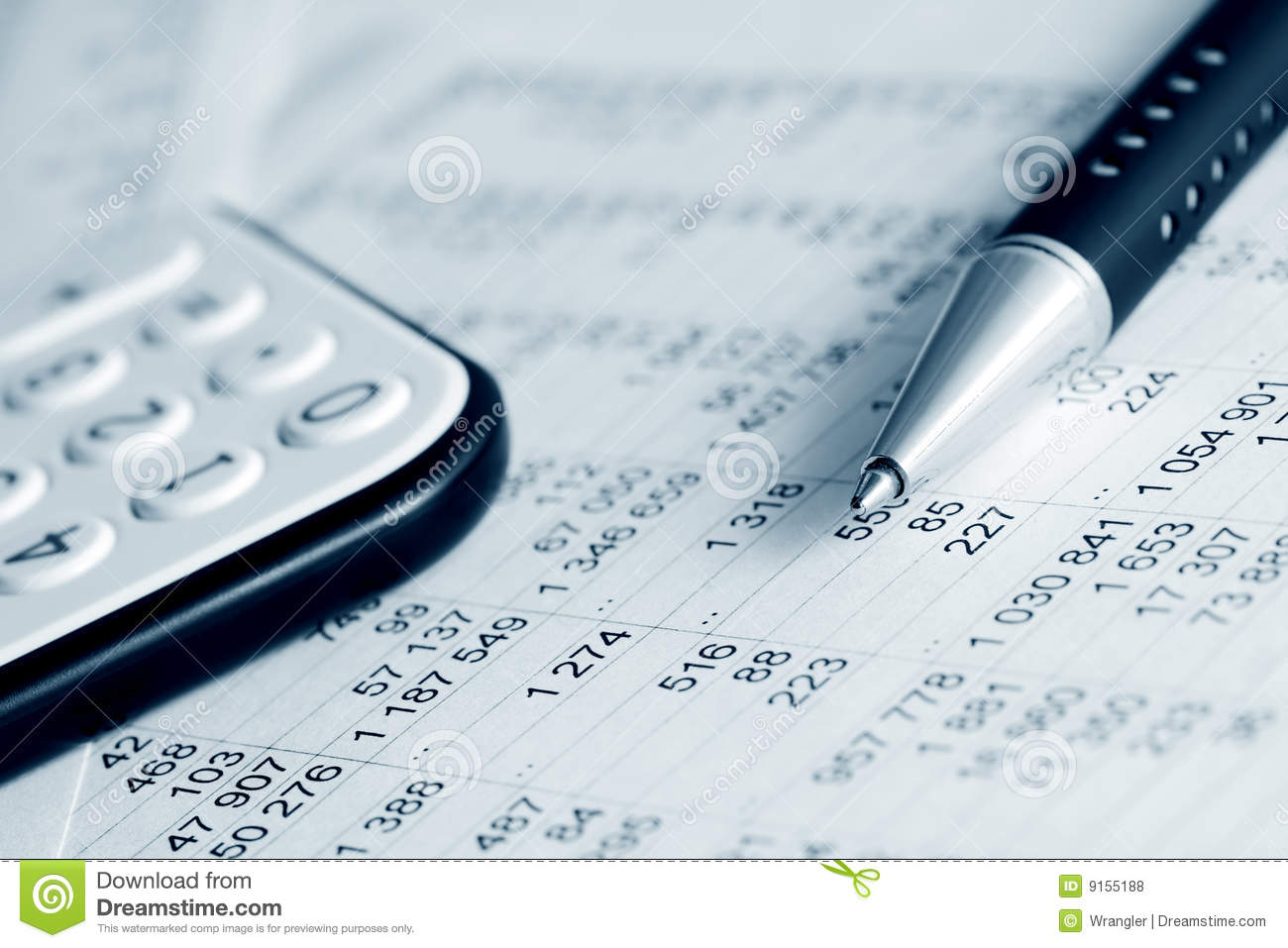 Journal Entries Exercise
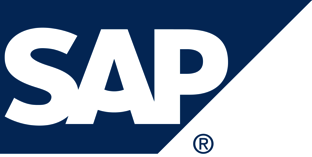 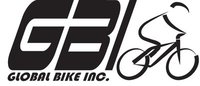 Primary learning objectives are:
Experience concepts of beginning financial accounting
Review the accounting cycle
Work with a manual accounting information system
Experience how an ERP system handles the steps of the accounting cycle
Exercise 3: Journal Entries
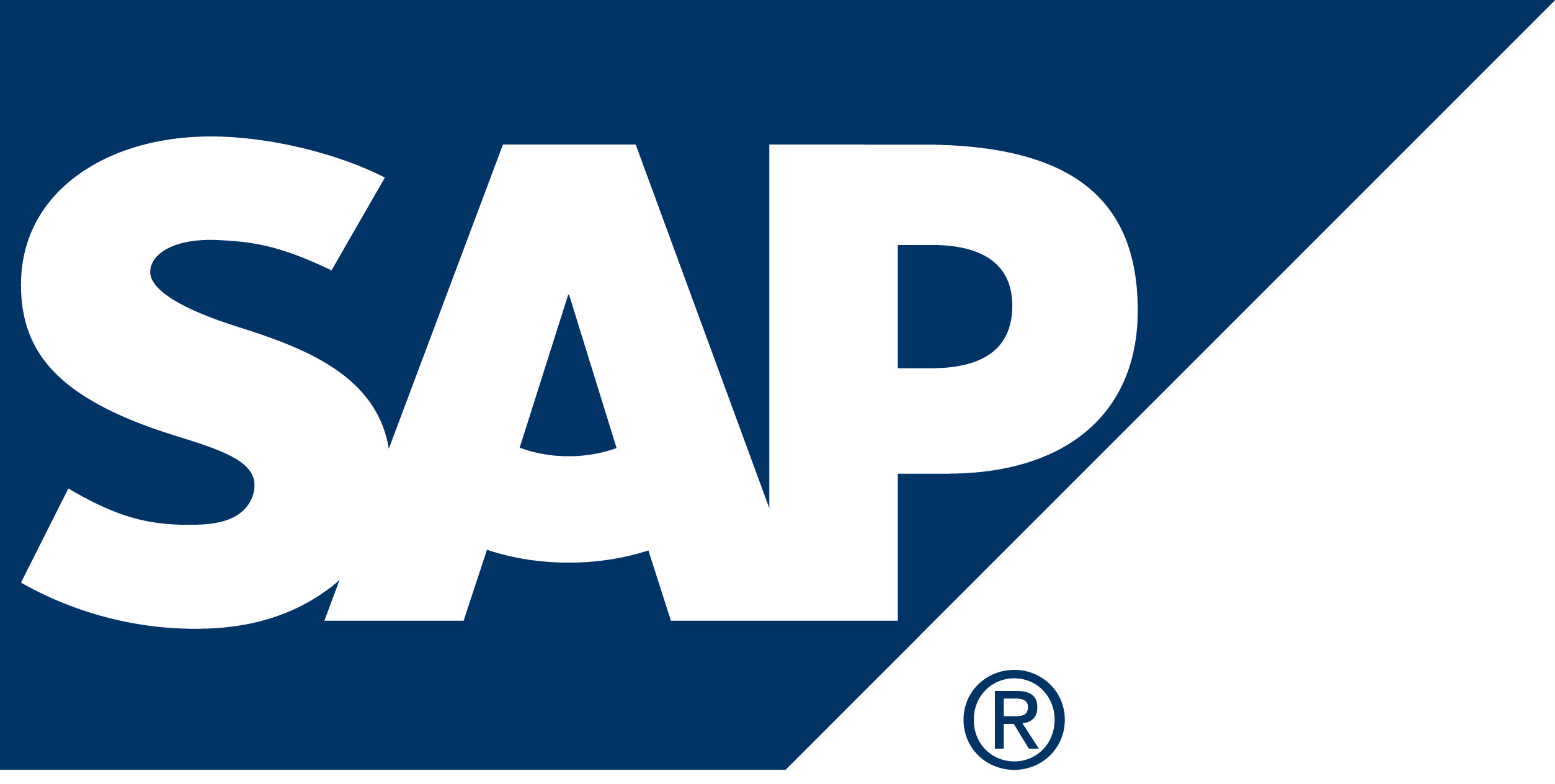 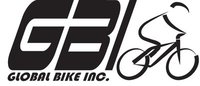 Agenda
Last Class (October 17): Tasks 1 - 3 (Manual steps)
This Class (October 24):  Tasks 4 - 6 (SAP steps)

Due October 27 11:59 PM: Assignment Submission sheet
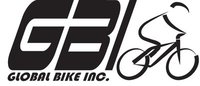 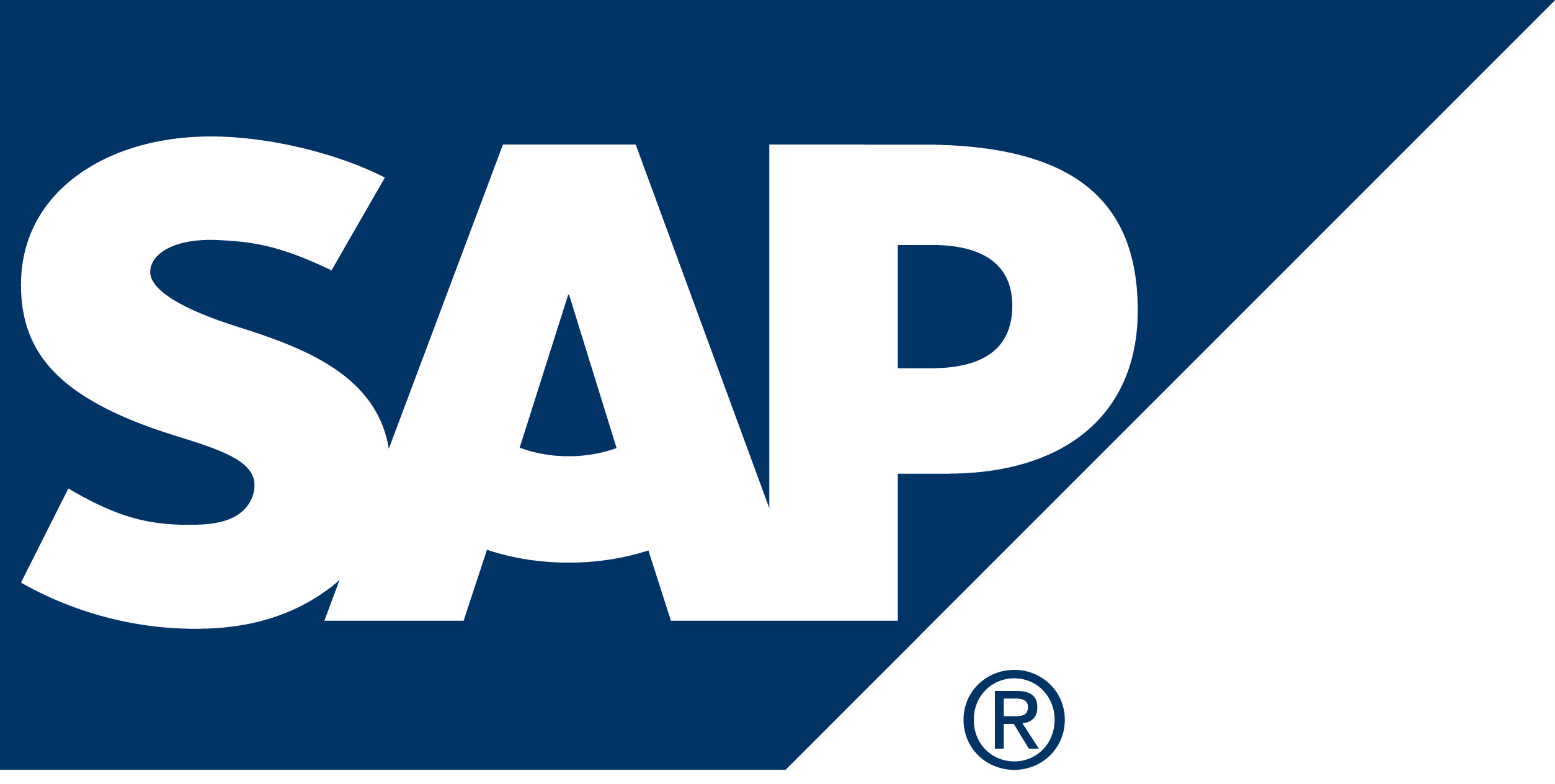 Exercise 3: Journal Entries
Task 4: Use SAP ERP system to make all above entries using the general ledger system in SAP.  
(Instructions for using the SAP ERP system start on page 15 of this document) 
Accounting  Financial Accounting  General Ledger  Posting  Enter G/L Account Document (FB50)  Record beginning account balances in the SAP general ledger.  Enter as one composite journal entry (first journal entry). Use journal entry date of January 1.  Be sure to compare to Excel spreadsheet to make sure the entries are correct.
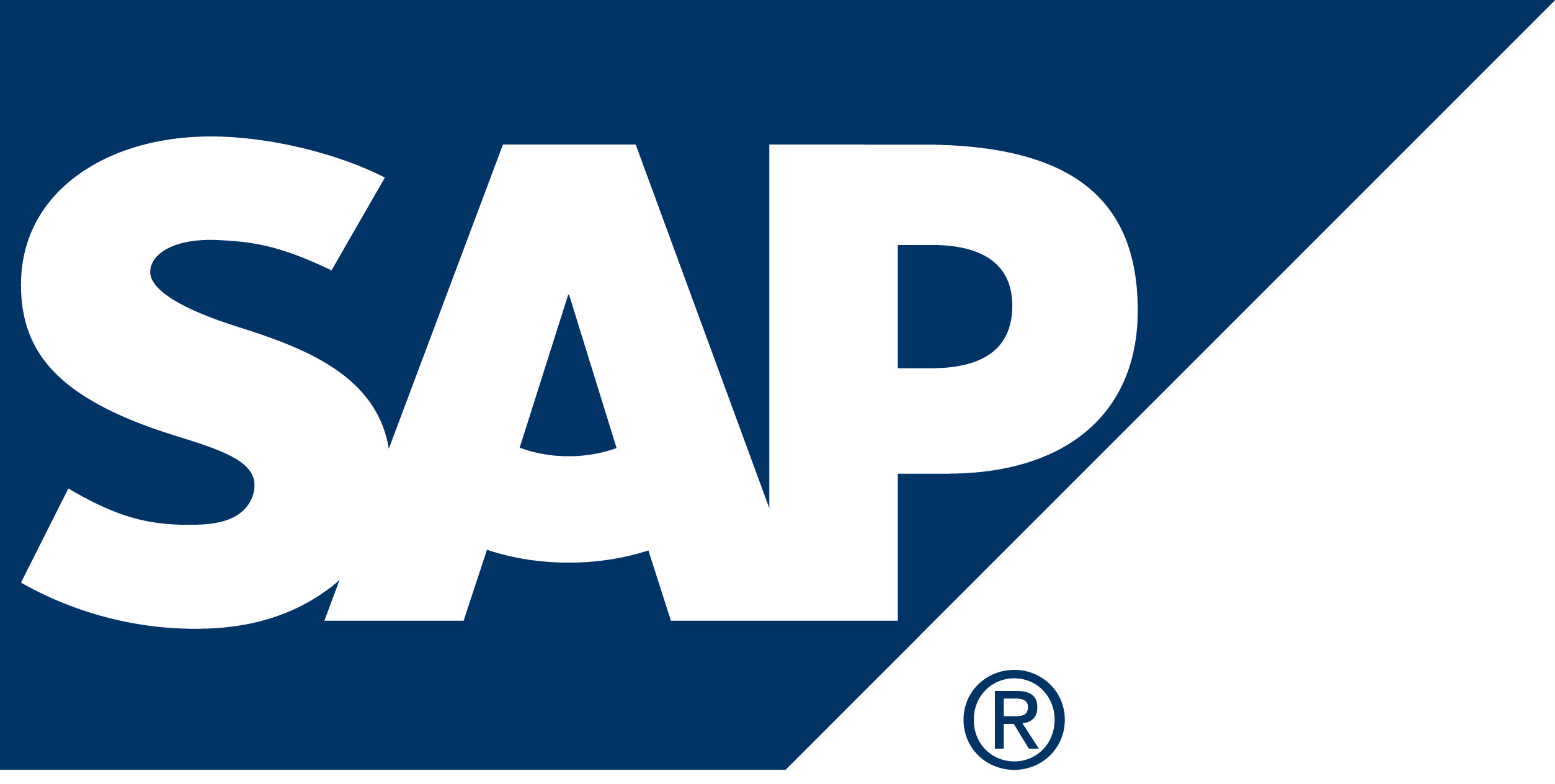 Exercise 3: Journal Entries
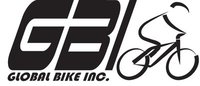 Step 4: Using SAP general ledger system 

Accounting  Financial Accounting  General Ledger  Posting  Enter G/L Account Document (FB50) Record the daily and month-end transactions for January in the SAP general ledger
Do each journal entry as a separate entry, not as one giant composite entry
Use appropriate dates – this allows for a good audit trail.
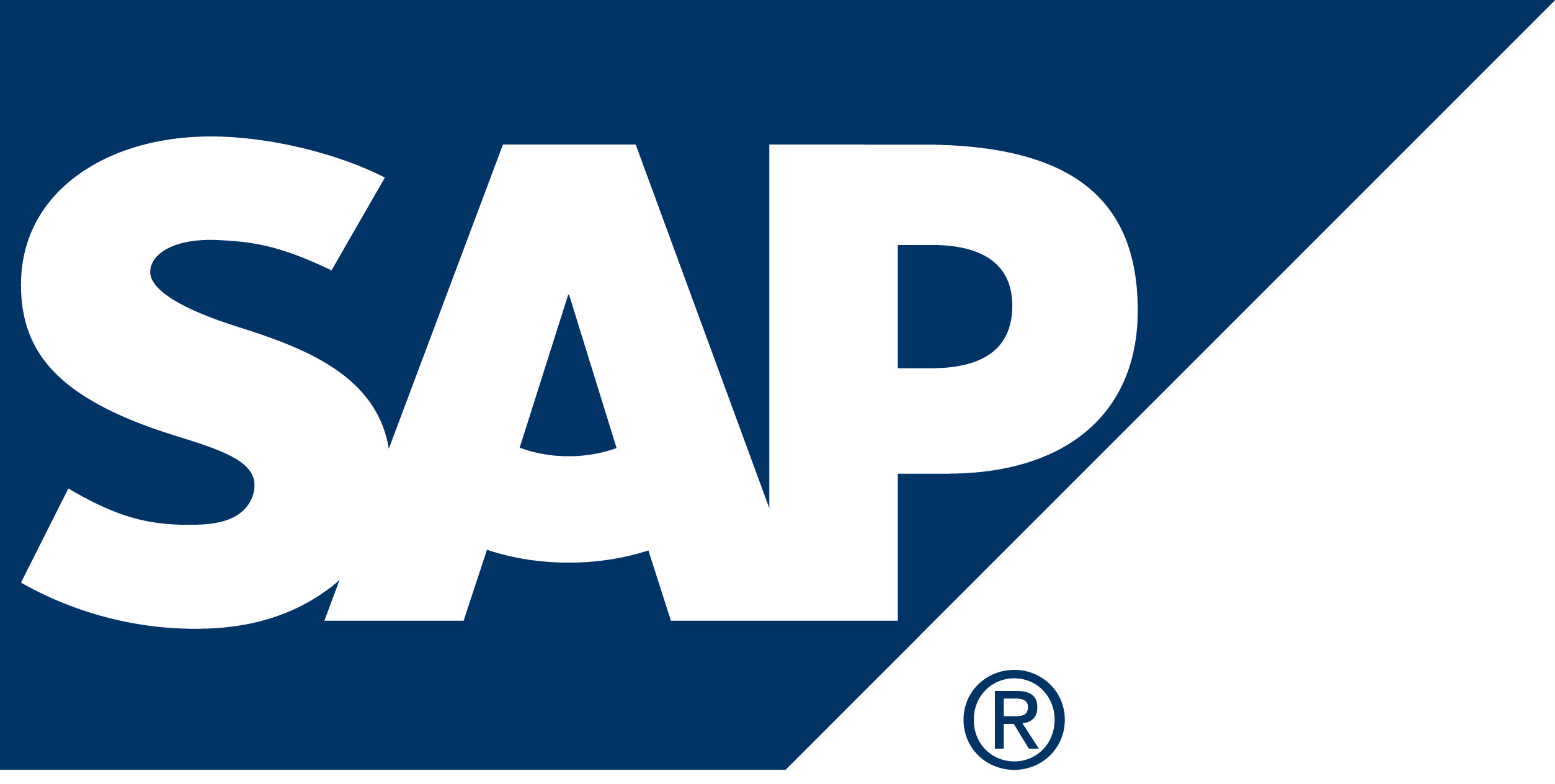 Exercise 3: Journal Entries
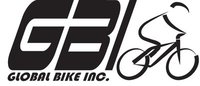 Task 5: Using SAP General / Ledger system 
Display the trial balance.   
Compare this balance to your manual entries. 
If the trial balance does not match your manual entries, research the errors and make necessary corrections.
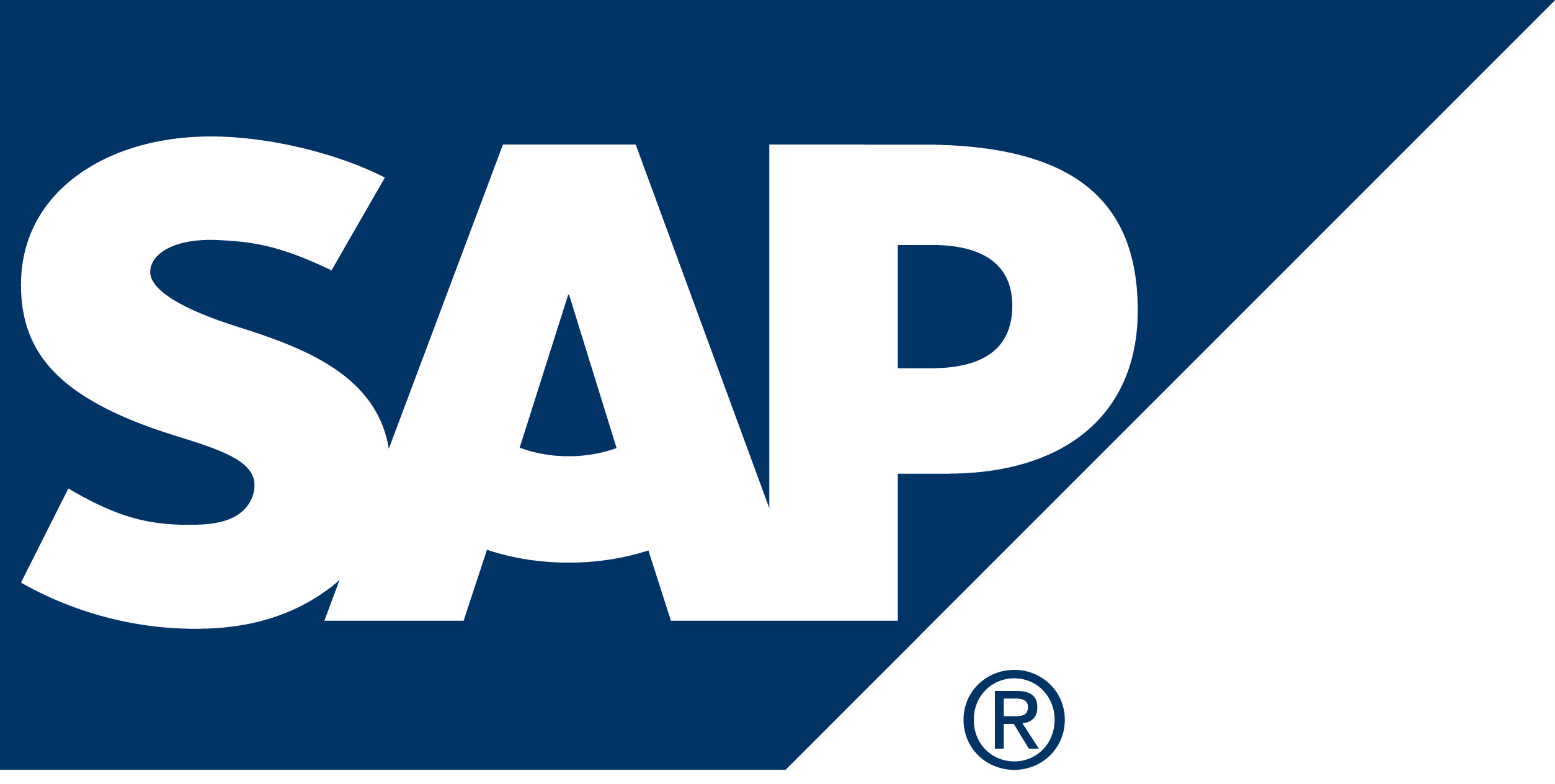 Exercise 3: Journal Entries
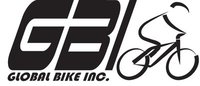 Task 5: SAP General / Ledger system: 	Options for viewing the journal entries:
Document Journal: Information System  General Report Selection   Financial Accounting    General Ledger Reports   Document    General   Compact Document Journal   Compact Document Journal  (S_ALR_87012289)
Source Document Drill Down: Accounting   Financial Accounting  General Ledger   Account    Display/Change Line Items  (FBL3N)
Line Item Journal: Information System  General Report Selection   Financial Accounting    General Ledger Reports   Document    General    Line Item Journal    Line Item Journal  (S_ALR_87012291)
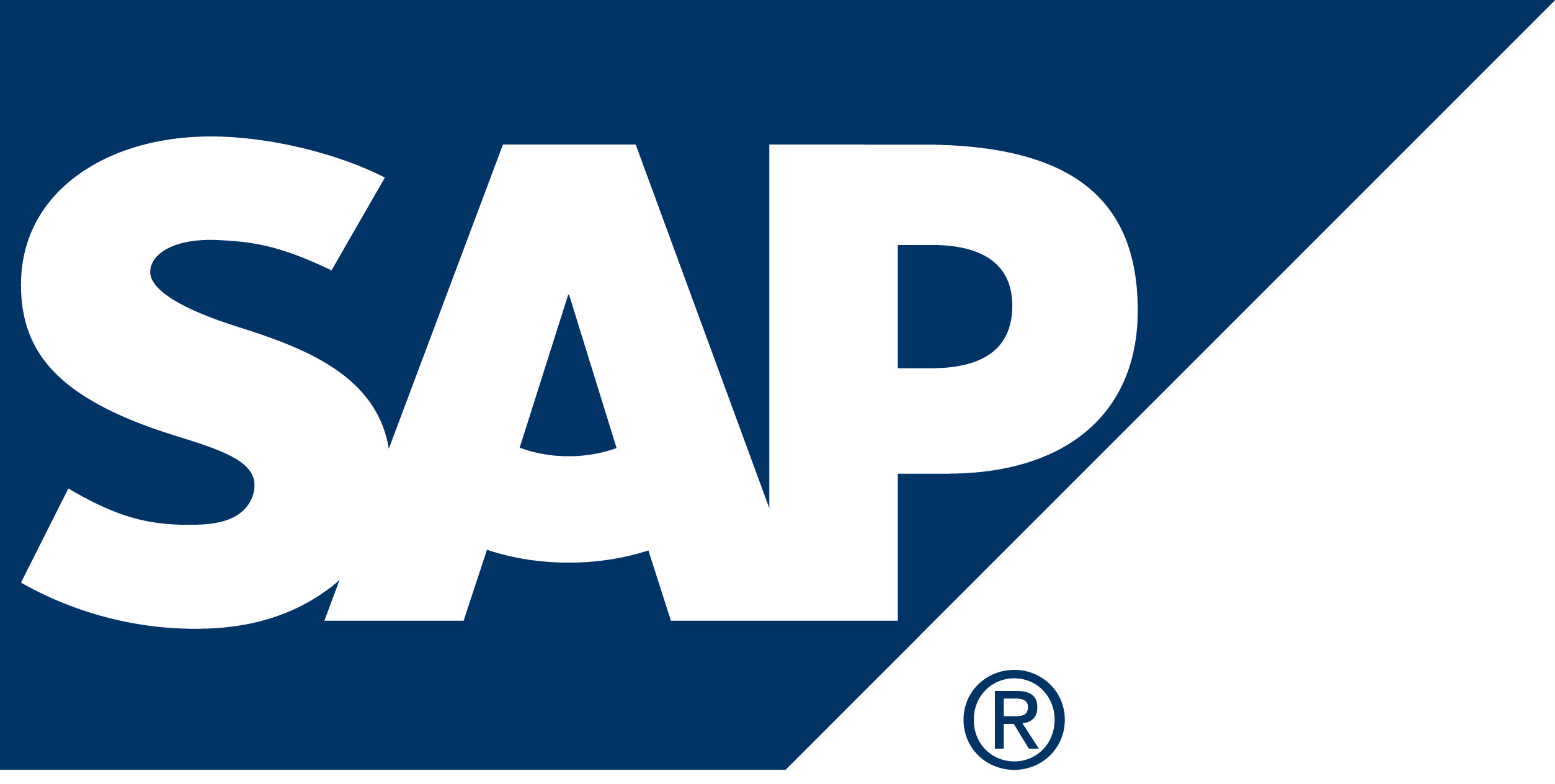 Exercise 3: Journal Entries
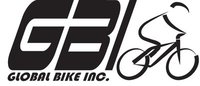 Task 6: Using SAP general ledger system 
Review the Balance Sheet and Profit and Loss Statement:
Accounting  Financial Accounting  General Ledger  Information System    General Ledger Reports    Balance Sheet/ Profit and Loss Statement/Cash Flow    General   Actual /Actual Comparisons   Balance Sheet/ Profit and Loss Statement  (S_ALR_87012284)   
How do these statements match your manual trial balances? 

Print or save in Excel or Word format
Extra Slides
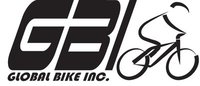 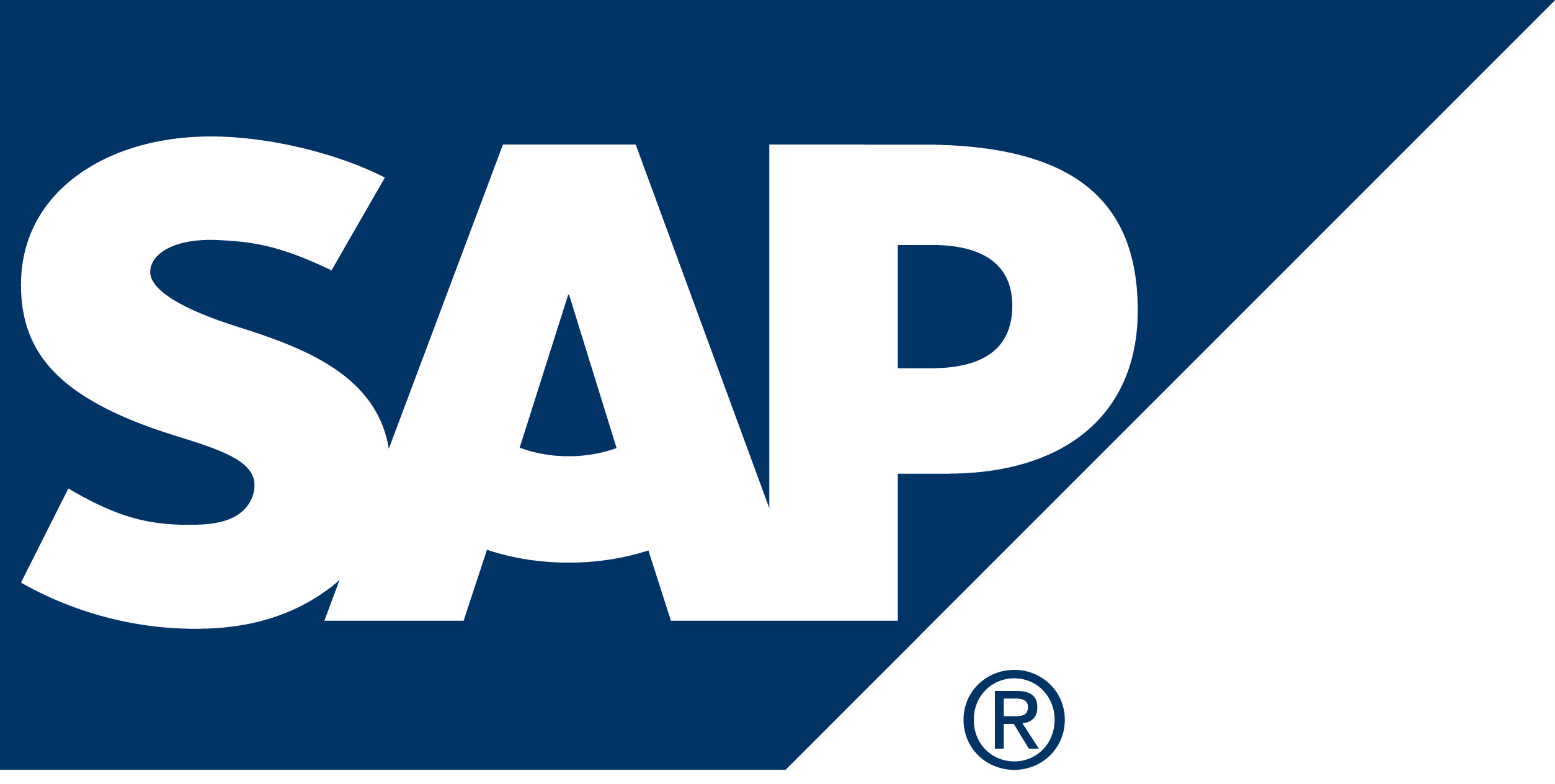 Exercise 3: Journal Entries
Task 1: In SAP ERP system , review the chart of accounts for GBI. 
Accounting  Financial Accounting General Ledger  Information System General Ledger reports Master Data  Chart of Accounts  Chart of Accounts  (S_ALR_87012326)   
Examine the GLXX chart of accounts(XX is your assigned SAP student login ID#.)
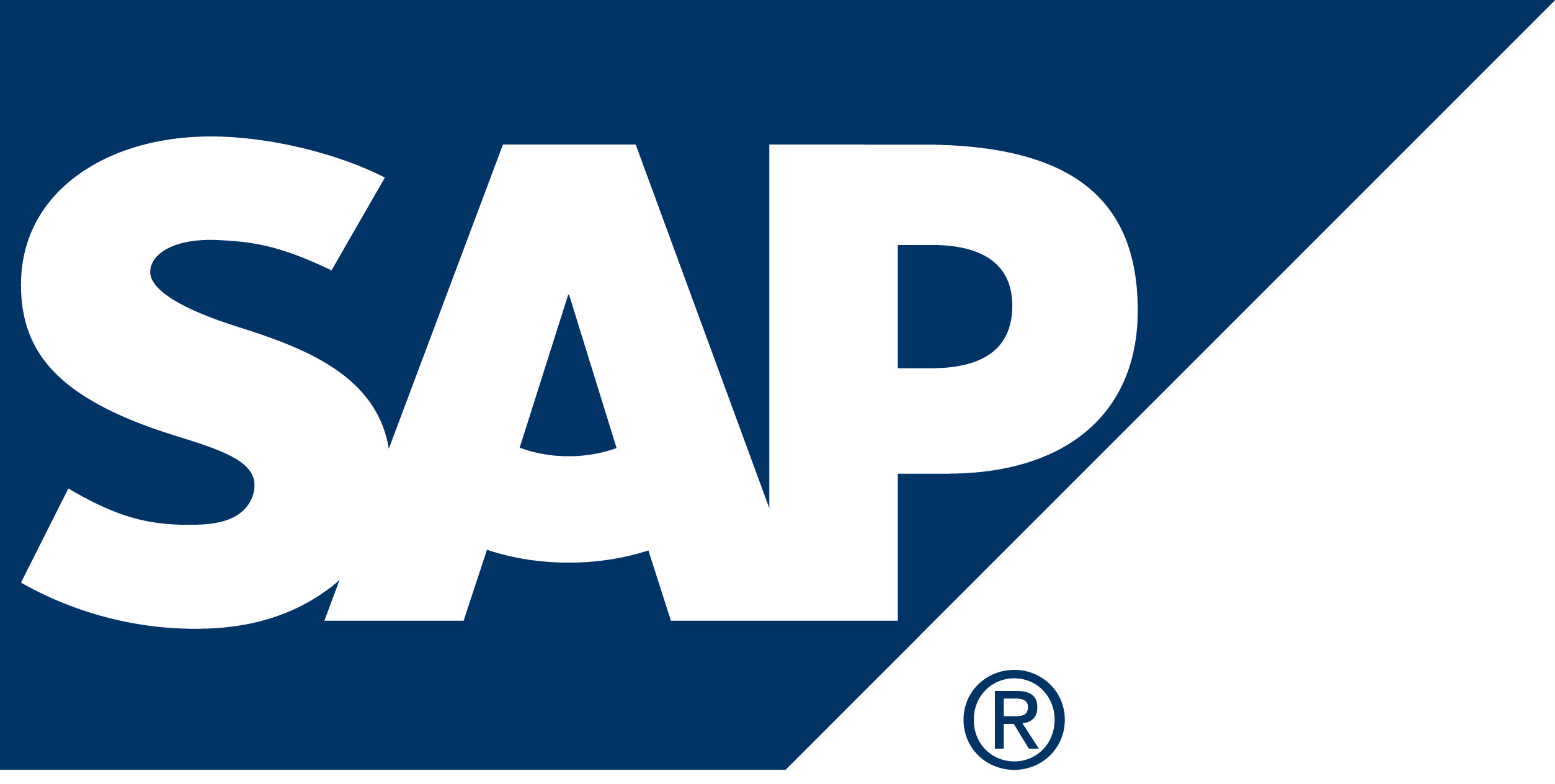 Exercise 3: Journal Entries
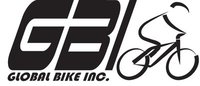 Task 2:  Record the daily transactions
Record if appropriate, (some events may not involve journal entries)
Record into Excel
Review the post of these journal entries into t-accounts (Excel automation) and the calculated account balances using cell formulas in Excel.  
Review t-account balance flow into your Excel worksheet as a trial balance. Assure validity of links within spreadsheet that expedites the process and minimize risk of an error in data entry
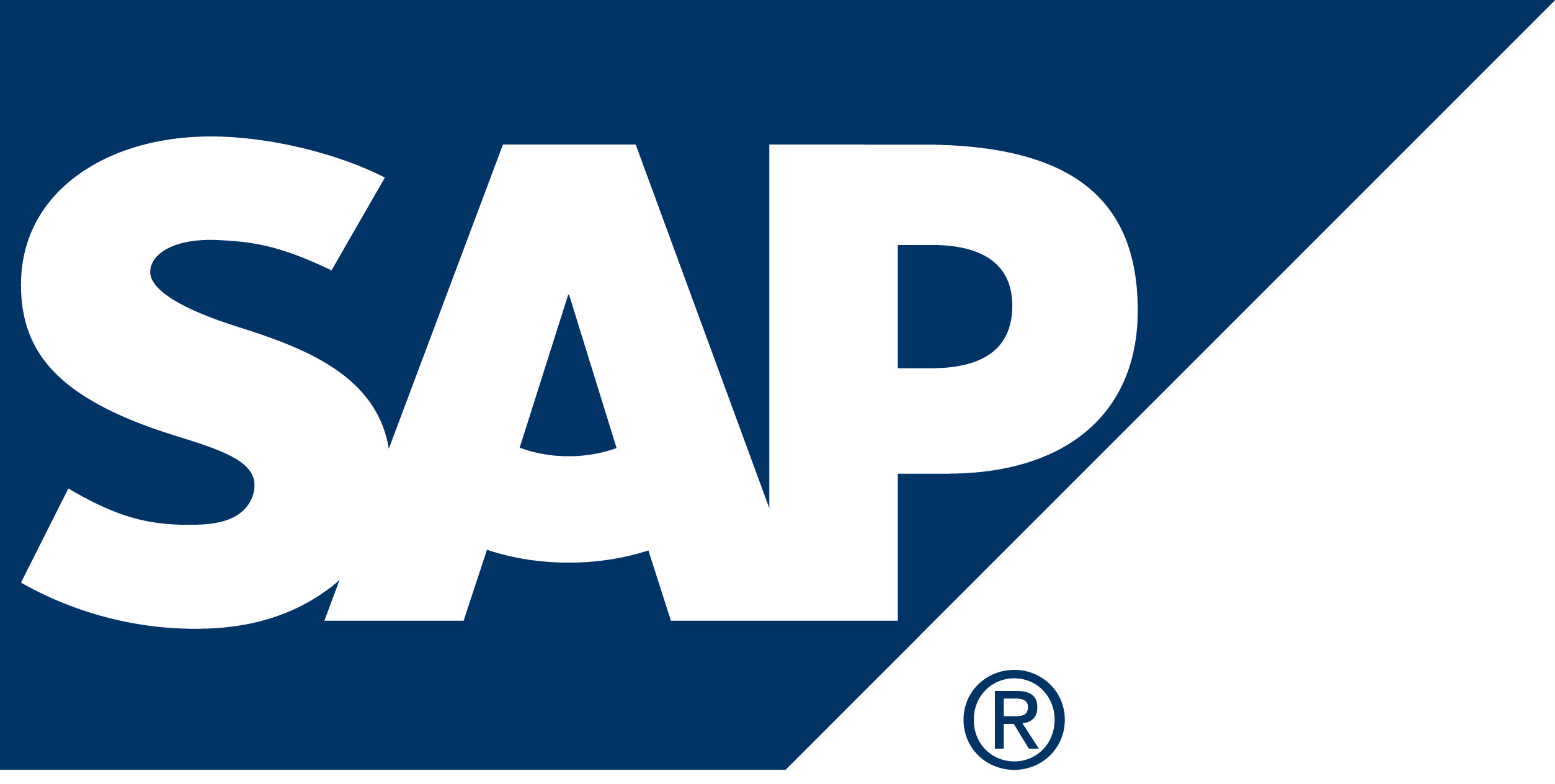 Exercise 3: Journal Entries
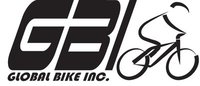 Task 3:  Record the adjusting entry transactions
Based on the Month-end Adjustment Checklist, Record the needed journal entries into Excel
Review the post of these journal entries into t-accounts (Excel automation) and the calculated account balances using cell formulas in Excel.  
Review t-account balance flow into your Excel worksheet as a trial balance. Assure validity of links within spreadsheet that expedites the process and minimize risk of an error in data entry
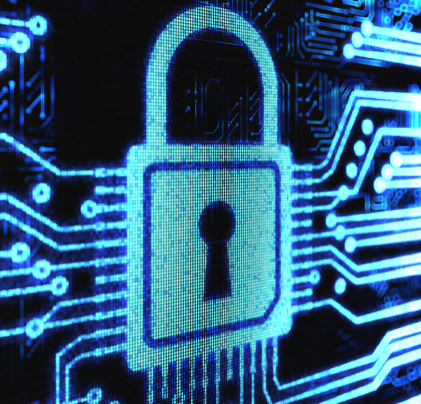 SAP Security Role Design
Defining Roles
Define roles within each business process and mapped to jobs, positions and users
Access requirements for each roles identified by:
Transaction Code
Organizational Hierarchy access
Other functional system access
Role relationships and access requirements should be fully documented and continually refined throughout the project.
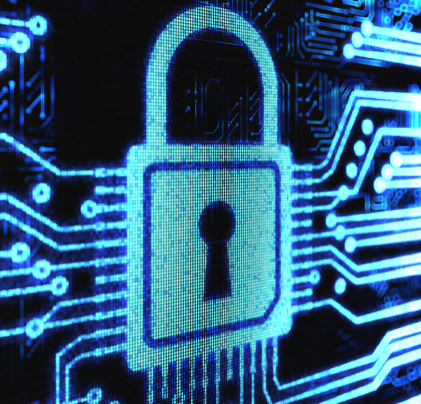 SAP Security Role Design
Restricting Access
Transaction Codes (T-Codes) Develop roles 
Ex: ME21N, ME22N, ME23N (Create, Change, Display PO)
Organizational Scope Criteria (Business areas configured in SAP)
Plant
Company Code
Sales Organization
Activity Level (e.g. Display PO’s only allow viewing)
Create
Change
Display / View
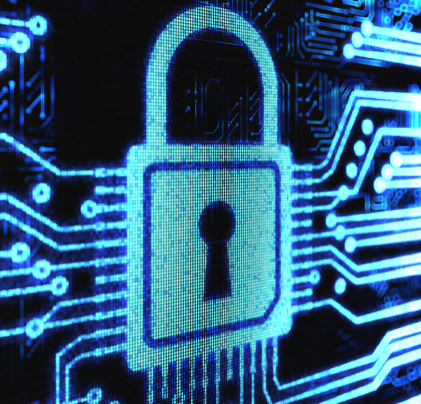 SAP Security Role Design
Role Concept Overview   
SAP application security uses roles to group transactions necessary for users to perform their job
Develop roles 
Example: Maintain Purchase Orders role allows users to create and change PO’s
Positive security approach: develop roles so least amount of privilege or authorizations are assigned for any one user to  perform their job